Мастер и Маргарита
Михеева Анастасия11-П
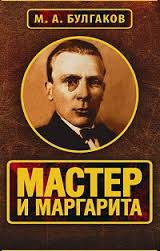 … я прекрасно понимаю, что меня подкупают и тянут в какую-то тёмную историю, за которую я очень поплачусь.
История создания романа
1928-19388 редакция
1928-19388 редакция
1928-19388 редакция
1929Начало работы
1928замысел
1929Начало работы
1929Начало работы
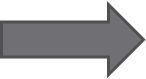 1931-1932Продолжения работы, появления образов Мастера и Маргариты
1930Сжег рукопись
1936Заключительная глава, название романа
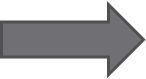 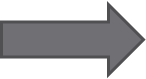 1966-1967 впервые опубликован в журнале «Москва»
Хронология
РеальноеМосква 20-30 гг.ХХ века
Библейское (Мифологическое)Ершалаим 1 г. Н. э.
ФантастическоеПеремещения во времени и пространстве Воланда и его свиты
Герои романа
Мастер и Маргарита
Слушай беззвучие, слушай и наслаждайся тем, чего тебе не давали в жизни, — тишиной.
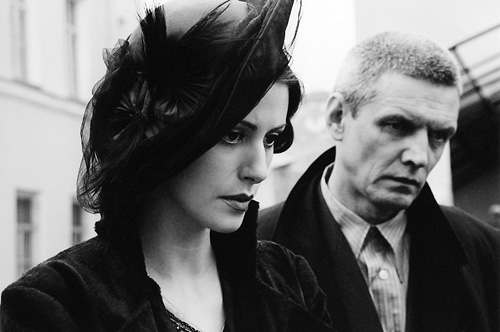 Она поглядела на меня удивленно, а я вдруг, и совершенно неожиданно понял, что я всю жизнь любил именно эту женщину!
Понтий Пилат
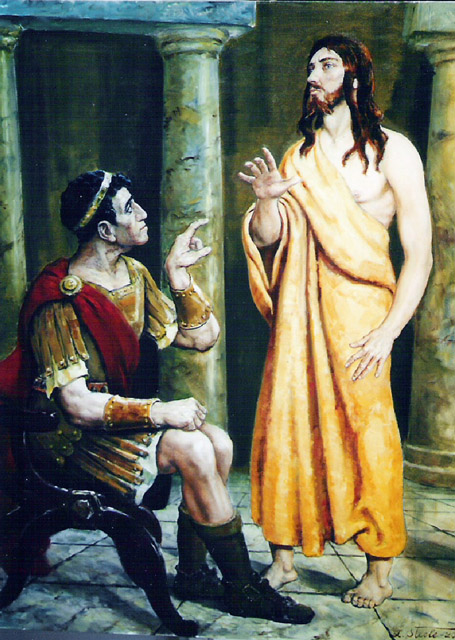 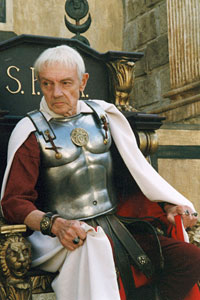 О Боги мои! Яду мне, яду!
Злых людей нет на свете, есть только люди несчастливые.
Воланд
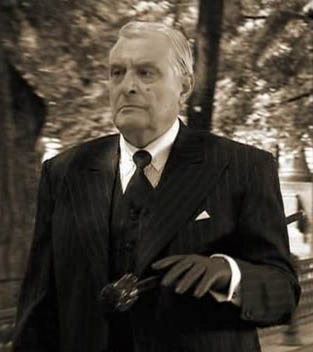 Аннушка уже купила подсолнечное масло, и не только купила, но даже разлила.
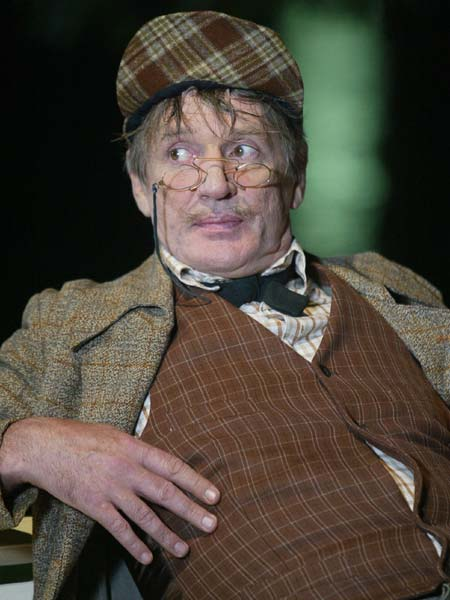 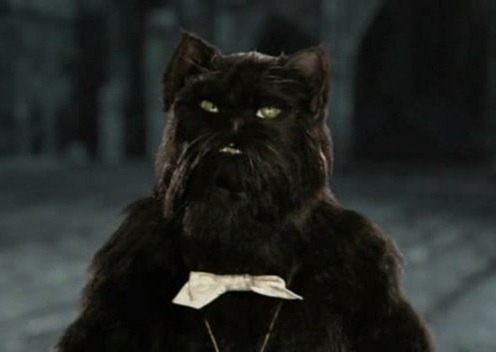 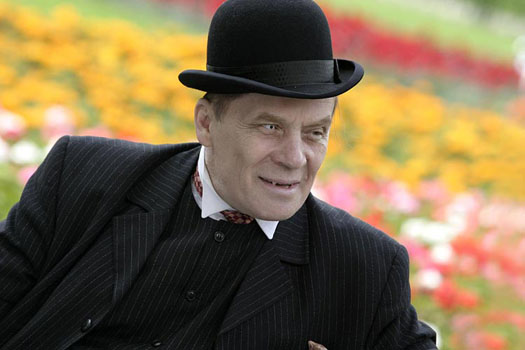 Мое впечатление…
«Мастер и Маргарита» вторая по счету книга, которая влюбила меня в себя. Это удивительная, забавная и трогательная история. Булгаков будто увековечил роман, написав, что рукописи не горят. Этот роман бессмертный для человечества и для меня. 

Перевернув последнюю страницу романа, чувствуешь, будто твоя жизнь утратила смысл, и она уже не станет прежней…